SISTEMA
 INSTITUCIONAL DE ARCHIVO
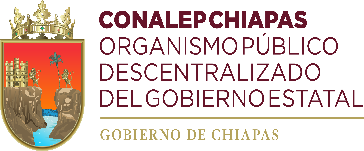 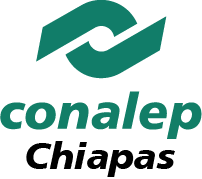